Università «Federico II» di Napoli
Scuola di Specializzazione in Pediatria
Casi clinici del Mercoledì
Criptorchidismo: diagnosi e managment
18.01.2017
Tutor
Prof.ssa Mariacarolina Salerno 
Prof. Ciro Esposito
AIF
Andrea Esposito
Setting: studio pediatrico
Angelo
Giunge in ambulatorio all’età di 10 giorni per la prima visita clinica.

EO: testicolo dx in sede scrotale, testicolo sn non palpabile.
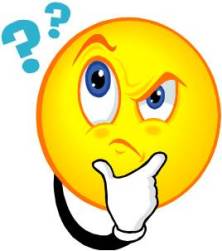 CHE FARE???
Follow-up clinico
Valutazione chirurgica
Valutazione endocrinologica
Setting: punto nascita/nido
Antonio Junior
All’ecografia prenatale riscontro di criptorchidismo sn    e micropene. 

 Alla nascita conferma di criptorchidismo sn e diagnosi di ipospadia.
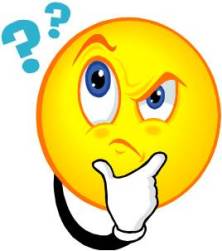 CHE FARE???
Follow-up clinico
Valutazione chirurgica
Valutazione endocrinologica
Setting: Day-Hospital specialistico
Domenico
Seguito presso la nostra struttura per Immunodeficit
Obeso

Giunge in Day-Hospital all’età di 9 anni e 10 mesi per controllo clinico-laboratoristico periodico.

EO: testicolo sn in sede, testicolo dx palpabile a livello del III inferiore del canale inguinale, che si porta nella sede scrotale e non vi permane, di dimensioni inferiori rispetto al controlaterale.
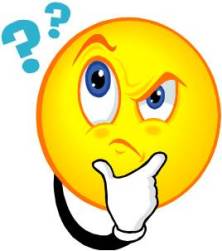 CHE FARE???
Follow-up clinico
Valutazione chirurgica
Valutazione endocrinologica
Setting: punto nascita/nido
Michele
Nato a termine da parto spontaneo dopo gravidanza normocondotta .

EO: ipospadia peniena e criptorchidismo bilaterale.
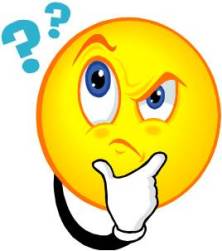 CHE FARE???
Follow-up clinico
Valutazione chirurgica
Valutazione endocrinologica
Setting: Day-Hospital specialistico
Francesco Pio
Seguito presso la nostra struttura per sindrome genetica.
Intervento di orchidopessi per criptorchidismo dx all’età di 3 anni

Giunge in Day-Hospital all’età di 12 anni e 6 mesi per controllo clinico-laboratoristico annuale.

EO: testicolo sn in sede, testicolo dx palpabile a livello inguinale di dimensioni ridotte rispetto al controlaterale.
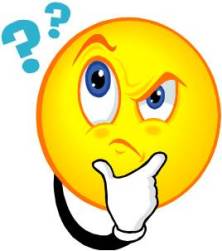 CHE FARE???
Follow-up clinico
Valutazione chirurgica
Valutazione endocrinologica
Criptorchidismo: assenza del testicolo nel sacco scrotale.
CONGENITO
ACQUISITO
…perché parlarne???

Condizione comune con un’incidenza alla nascita intorno al 5%.

 Possibile «sintomo» di condizioni sottostanti.

 Aumentato rischio di infertilità e malignità.
Partiamo dall’inizio…
Il testicolo origina in addome a partire da una gonade bipotente per la presenza del gene SRY.

La discesa del testicolo nello scroto prevede due fasi: 
Fase trans-addominale




Fase inguinoscrotale
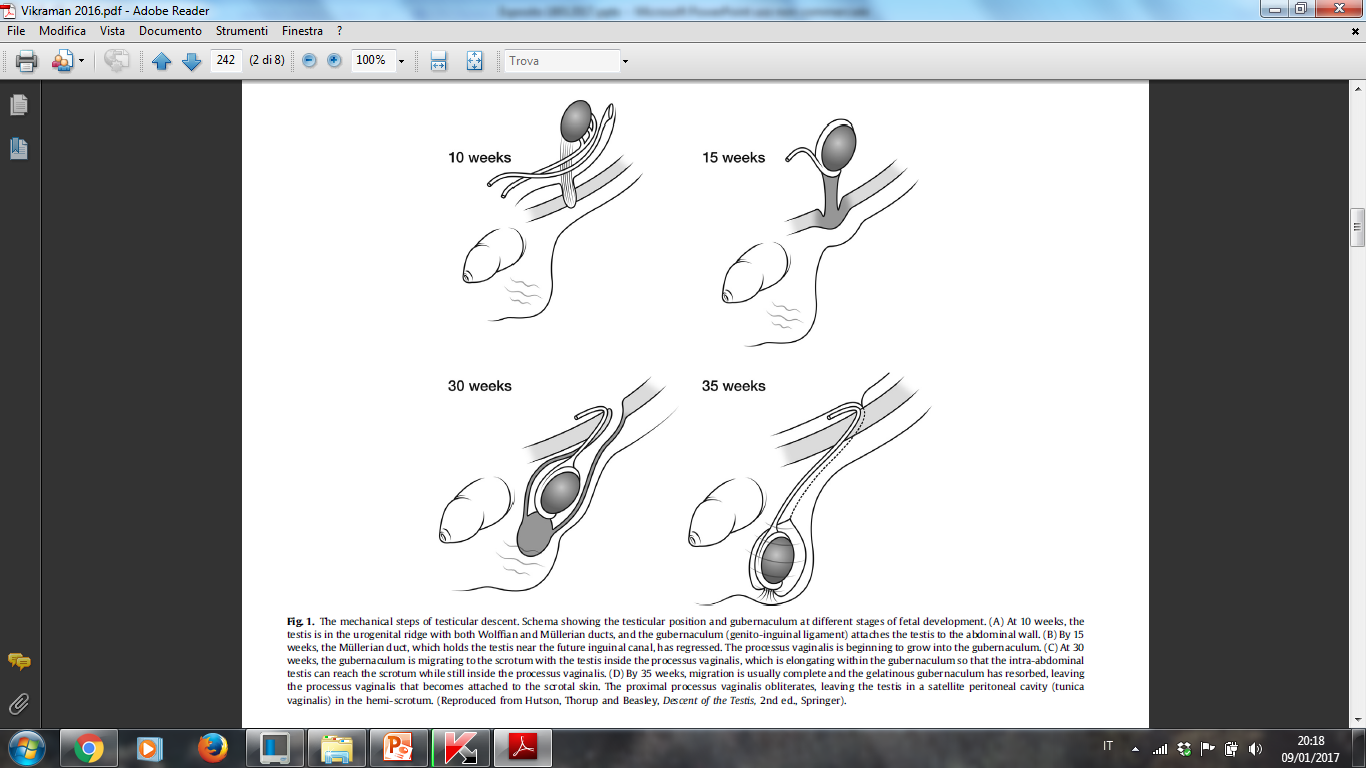 INSL3
Androgeni
AMH
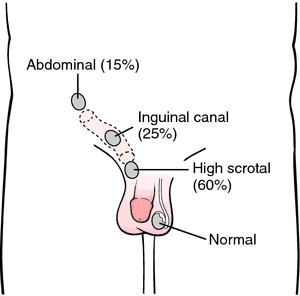 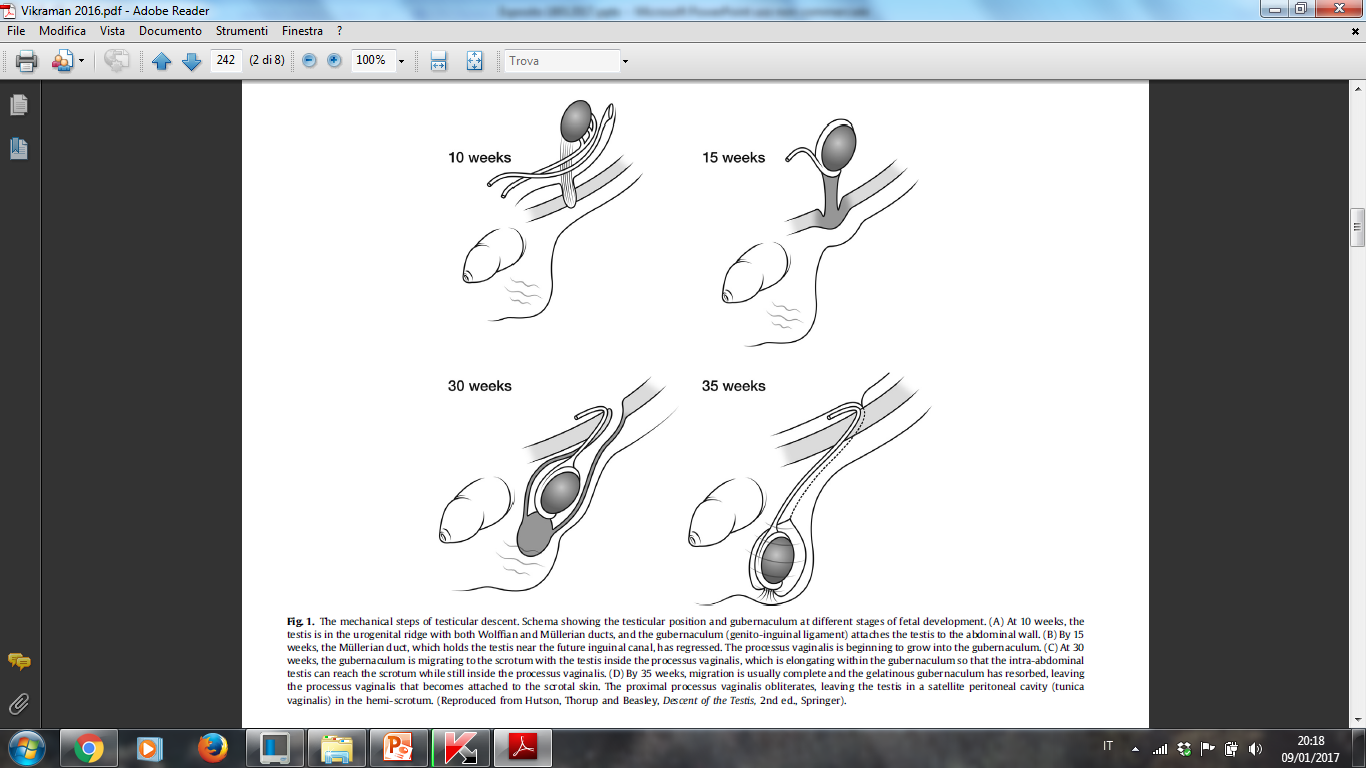 Androgeni
CGRP
Criptorchidismo: la diagnosi
La diagnosi del criptorchidismo è clinica.

 Ambiente confortevole 

Posizione supina e gambe leggermente piegate

Posizione accovacciata a cosce flesse
INIBIZIONE DEL RIFLESSO CREMASTERICO

Differenziazione tra criptorchidismo e testicolo retrattile.
Criptorchidismo: la diagnosi
…E L’ECOGRAFIA??? 
                               Non indicata di routine

 Non aggiunge informazioni all’esame clinico accurato
 Difficile identificazione dei testicoli non palpabili
 Laparoscopia gold standard nel testicolo non palpabile     

INDICAZIONI

 Valutazione delle dimensioni testicolari 
 Casi selezionati (obesità, scarsa collaborazione del      
    paziente)
A scopo di approfondimento diagnostico nel sospetto di DSD
Criptorchidismo: la diagnosi
…INDAGINI EMATOCHIMICHE??? 
                                Nel sospetto di un DSD

 Testicoli bilateralmente non palpabili

Associazione con ipospadia severa

Associazione con micropene

Cariotipo discordante con fenotipo dei genitali (femminile)

Genitali atipici
Criptorchidismo: diagnosi nel sospetto di DSD
…NEL NEONATO
I LIVELLO

Iperplasia congenita del surrene in soggetto 46,XX
17-OH-Progesterone, elettroliti, cortisolo, ACTH, cariotipo

Difetti della steroidogenesi in soggetto 46,XY
Cortisolo, 17-OH-Progesterone, Androstenedione, DHEA, DHEAS, Testosterone

Ipogonadismo iper-/ipo-gonadotropo
LH, FSH, testosterone

Disfunzione testicolare
AMH, inibina B
II LIVELLO

Valutazione della funzione surrenalica
Test da stimolo con ACTH
Steroli urinari

Valutazione della funzione testicolare
Testosterone, Di-idro-testosterone
Test da stimolo con HCG

Valutazione della funzione ipofisaria
Test da stimolo con LHRH
Cariotipo
Criptorchidismo: diagnosi nel sospetto di DSD
…NEL BAMBINO
17-OH-Progesterone, cortisolo, ACTH
Test da stimolo con ACTH
Iperplasia congenita del surrene in soggetto 46,XX



Difetti della steroidogenesi in soggetto 46,XY



Ipogonadismo iper-/ipo-gonadotropo



Disfunzione testicolare
Cortisolo, 17-OH-Progesterone, Androstenedione, DHEA, DHEAS, Testosterone
Test da stimolo con ACTH
Steroli urinari
FSH, LH, testosterone
Test da stimolo con LHRH
Cariotipo
AMH, Testosterone, inibina B
Test da stimolo con HCG
Criptorchidismo: il trattamento
Frequente discesa spontanea entro le 12 settimane.
Tra i 6 ed i 12 mesi di vita.
Criptorchidismo: il trattamento
…E LA TERAPIA ORMONALE??? 
                               Non indicata di routine

Scarsa percentuale di successo
Rischio di effetti collaterali (HCG): danno alle cellule germinali, infiammazione interstiziale, induzione dell’apoptosi, riduzione del volume testicolare

Possibile indicazione nel testicolo retrattile ed in casi selezionati in cui non risulta indicata chirurgia.
Gonadotropina corionica (HCG): 500-1000UI im/sett per 4-6 sett
Gonadotropin Releasing Hormone (GnRH) [Kryptocur spray nasale]: 2 insufflazioni 3 volte/giorno (=1.2 mg/die)
Setting: studio pediatrico
Angelo
Giunge in ambulatorio all’età di 10 giorni per la prima visita clinica.

EO: testicolo dx in sede scrotale, testicolo sn non palpabile.
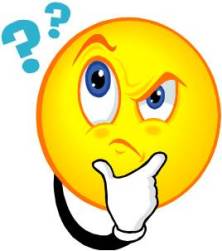 CHE FARE???
Follow-up clinico
Valutazione chirurgica
Valutazione endocrinologica
Setting: studio pediatrico
Angelo
Giunge in ambulatorio all’età di 10 giorni per la prima visita clinica.

EO: testicolo dx in sede scrotale, testicolo sn non palpabile.
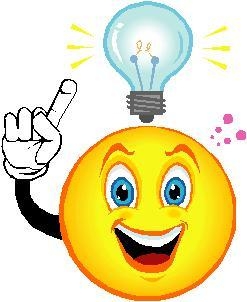 CHE FARE???
Follow-up clinico
Valutazione chirurgica
Valutazione endocrinologica
Setting: studio pediatrico
Angelo
Giunge in ambulatorio all’età di 10 giorni per la prima visita clinica.

EO: testicolo dx in sede scrotale, testicolo sn non palpabile.
CHE FARE???
Follow-up clinico, a 12 settimane di vita
Valutazione chirurgica
Valutazione endocrinologica
Setting: punto nascita/nido
Antonio Junior
All’ecografia prenatale riscontro di criptorchidismo sn    e micropene. 

 Alla nascita conferma di criptorchidismo sn e diagnosi di ipospadia.
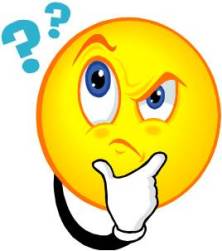 CHE FARE???
Follow-up clinico
Valutazione chirurgica
Valutazione endocrinologica
Setting: punto nascita/nido
Antonio Junior
All’ecografia prenatale riscontro di criptorchidismo sn    e micropene. 

 Alla nascita conferma di criptorchidismo sn e diagnosi di ipospadia.
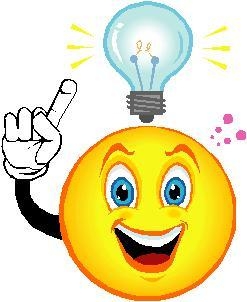 CHE FARE???
Follow-up clinico
Valutazione chirurgica
Valutazione endocrinologica
Setting: punto nascita/nido
Antonio Junior
All’ecografia prenatale riscontro di criptorchidismo sn    e micropene. 

 Alla nascita conferma di criptorchidismo sn e diagnosi di ipospadia.
CHE FARE???
Follow-up clinico
Valutazione chirurgica
Valutazione endocrinologica: cariotipo 46XY (70%),45X0 (30%)
Setting: Day-Hospital specialistico
Domenico
Seguito presso la nostra struttura per Immunodeficit
Obeso

Giunge in Day-Hospital all’età di 9 anni e 10 mesi per controllo clinico-laboratoristico periodico.

EO: testicolo sn in sede, testicolo dx palpabile a livello del III inferiore del canale inguinale, che si porta nella sede scrotale e non vi permane, di dimensioni inferiori rispetto al controlaterale.
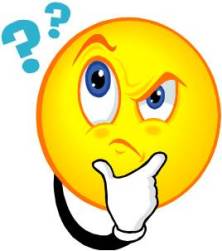 CHE FARE???
Follow-up clinico
Valutazione chirurgica
Valutazione endocrinologica
Setting: Day-Hospital specialistico
Domenico
Seguito presso la nostra struttura per Immunodeficit
Obeso

Giunge in Day-Hospital all’età di 9 anni e 10 mesi per controllo clinico-laboratoristico periodico.

EO: testicolo sn in sede, testicolo dx palpabile a livello del III inferiore del canale inguinale, che si porta nella sede scrotale e non vi permane, di dimensioni inferiori rispetto al controlaterale.
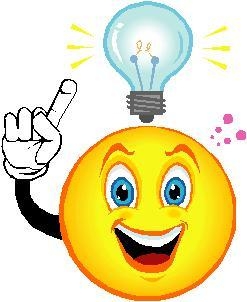 CHE FARE???
Follow-up clinico
Valutazione chirurgica
Valutazione endocrinologica
Setting: Day-Hospital specialistico
Domenico
Seguito presso la nostra struttura per Immunodeficit
Obeso

Giunge in Day-Hospital all’età di 9 anni e 10 mesi per controllo clinico-laboratoristico periodico.

EO: testicolo sn in sede, testicolo dx palpabile a livello del III inferiore del canale inguinale, che si porta nella sede scrotale e non vi permane, di dimensioni inferiori rispetto al controlaterale.
CHE FARE???
Follow-up clinico
Valutazione chirurgica, inserimento in lista per intervento
Valutazione endocrinologica
Setting: punto nascita/nido
Michele
Nato a termine da parto spontaneo dopo gravidanza normocondotta .

EO: ipospadia peniena e criptorchidismo bilaterale.
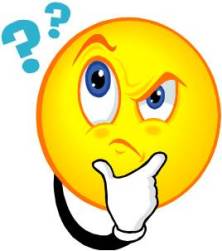 CHE FARE???
Follow-up clinico
Valutazione chirurgica
Valutazione endocrinologica
Setting: punto nascita/nido
Michele
Nato a termine da parto spontaneo dopo gravidanza normocondotta .

EO: ipospadia peniena e criptorchidismo bilaterale.
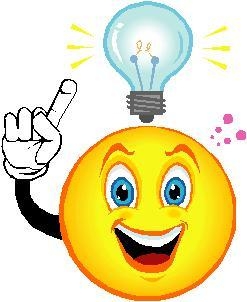 CHE FARE???
Follow-up clinico
Valutazione chirurgica
Valutazione endocrinologica
Setting: punto nascita/nido
Michele
Michela
Nato a termine da parto spontaneo dopo gravidanza normocondotta .

EO: ipospadia peniena e criptorchidismo bilaterale.
CHE FARE???
Follow-up clinico
Valutazione chirurgica
Valutazione endocrinologica: 17-OH-progesterone > 20ng/ml
                                                     cariotipo 46 XX
Setting: Day-Hospital specialistico
Francesco Pio
Seguito presso la nostra struttura per sindrome genetica.
Intervento di orchidopessi per criptorchidismo dx all’età di 3 anni

Giunge in Day-Hospital all’età di 12 anni e 6 mesi per controllo clinico-laboratoristico annuale.

EO: testicolo sn in sede, testicolo dx palpabile a livello inguinale di dimensioni ridotte rispetto al controlaterale.
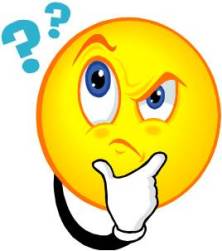 CHE FARE???
Follow-up clinico
Valutazione chirurgica
Valutazione endocrinologica
Setting: Day-Hospital specialistico
Francesco Pio
Seguito presso la nostra struttura per sindrome genetica.
Intervento di orchidopessi per criptorchidismo dx all’età di 3 anni

Giunge in Day-Hospital all’età di 12 anni e 6 mesi per controllo clinico-laboratoristico annuale.

EO: testicolo sn in sede, testicolo dx palpabile a livello inguinale di dimensioni ridotte rispetto al controlaterale.
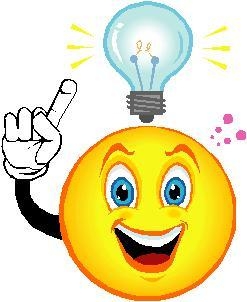 CHE FARE???
Follow-up clinico
Valutazione chirurgica
Valutazione endocrinologica
Setting: Day-Hospital specialistico
Francesco Pio
Seguito presso la nostra struttura per sindrome genetica.
Intervento di orchidopessi per criptorchidismo dx all’età di 3 anni

Giunge in Day-Hospital all’età di 12 anni e 6 mesi per controllo clinico-laboratoristico annuale.

EO: testicolo sn in sede, testicolo dx palpabile a livello inguinale di dimensioni ridotte rispetto al controlaterale.
CHE FARE???
Follow-up clinico
Valutazione chirurgica, inserimento in lista per intervento
Valutazione endocrinologica
Take home messages
Patologia molto frequente in età pediatrica. 

 Forma congenita e forma acquisita.

 Possibile risoluzione spontanea dopo le 12 settimane di vita.

 Possibile manifestazione clinica di un DSD per cui è necessario approccio diagnostico specifico.

 Terapia chirurgica nella maggioranza dei casi.

 Necessità di un rapido intervento (6-12 mesi di età).

 Importanza di una valutazione periodica.
Take home messages
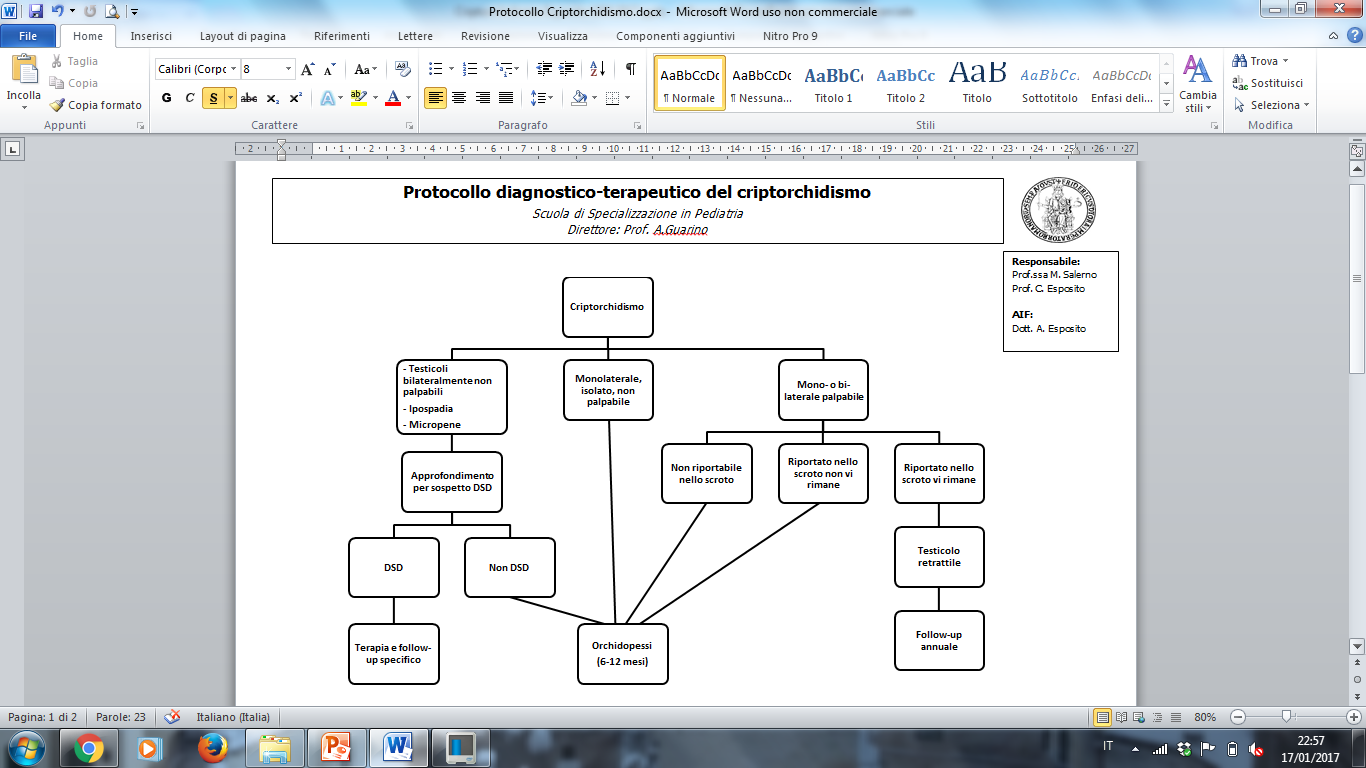 Grazie per 
l’attenzione!
Bibliografia


Ahmed SF, Rodie M. Investigation and initial management of ambiguous genitalia. Best Practice & Research. Clinical Endocrinology & Metabolism 2010; 24: 197-218.

Hutson JM, Thorup J. Evaluation and management of the infant with cryptorchidism. Current Opinion in Pediatrics 2015; 27: 520-524.

Hutson JM. Cryptorchidism and Hypospadias. In: De Groot LJ, Chrousos G, Dungan K, Feingold KR, Grossman A, Hershman JM, Koch C, Korbonits M, McLachlan R, New M, Purnell J, Rebar R, Singer F, Vinik A, editors.

Kollin C, Ritzén EM. Cryptorchidism: a clinical perspective. Pediatrics Endocrinology Reviews 2014;11:S240-S250.

Kolon TF, Herndon CD, Baker LA, Baskin LS, Baxter CG, Cheng EY, Diaz M, Lee PA, Seashore CJ, Tasian GE, Barthold JS; American Urological Assocation. Evaluation and treatment of cryptorchidism: AUA guideline. The Journal of Urology 2014; 192: 337-345. 

Ritzén EM. Undescended testes: a consensus on management. European Journal of Endocrinology 2008; 159: S87-S90.

Vikraman J, Hutson JM, Li R, Thorup J. The undescended testis: Clinical management and scientific advances. Seminars in Pediatric Surgery 2016; 25: 241-248.